NICA Complex construction plan – new control system – 1C
NICA Complex construction plan 
– new software tool combined with– 1C (accounting system)
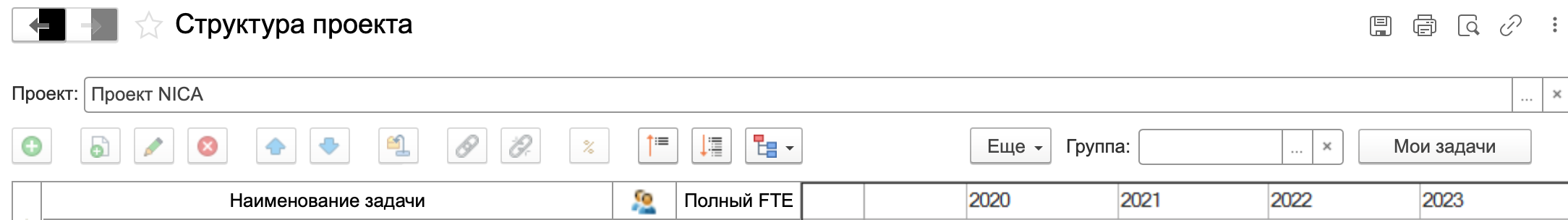 Project Structure
NICA Project
Full FTE
IT infrastructure
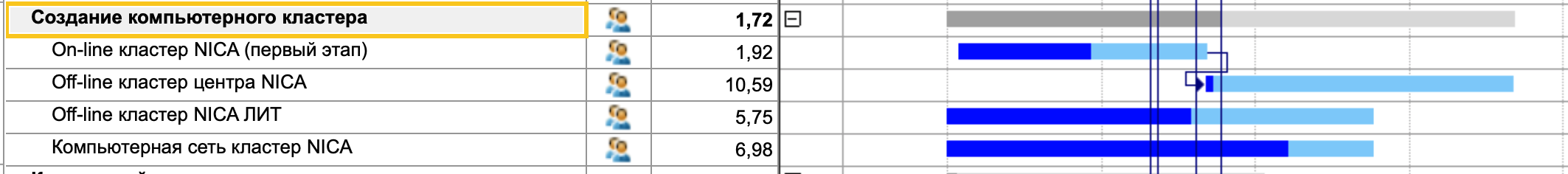 26,96
On-line NICA cluster
Off-line cluster jf the NICA Center
LIT off-line cluster
NICA computer network
1C Report on Human Resources
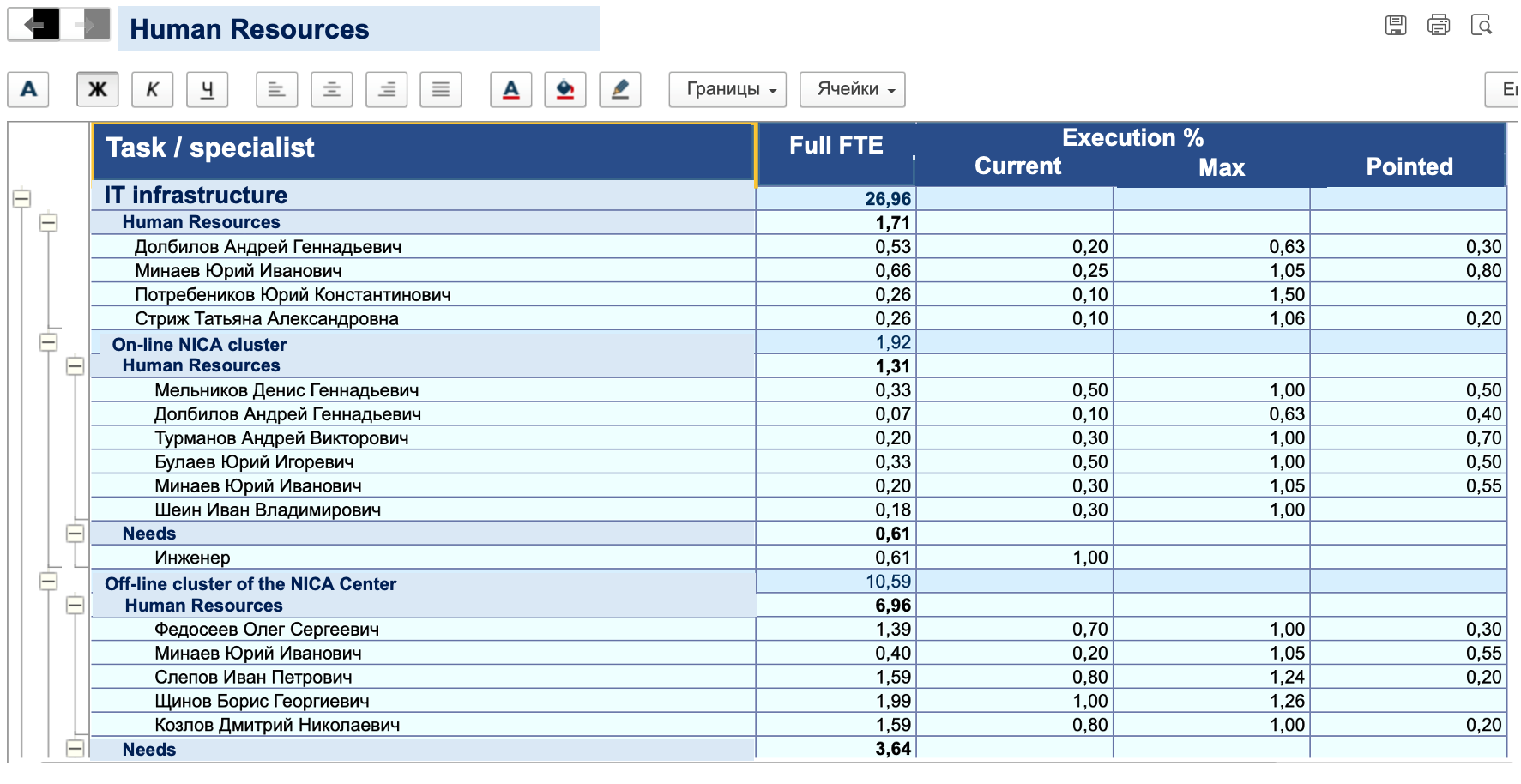 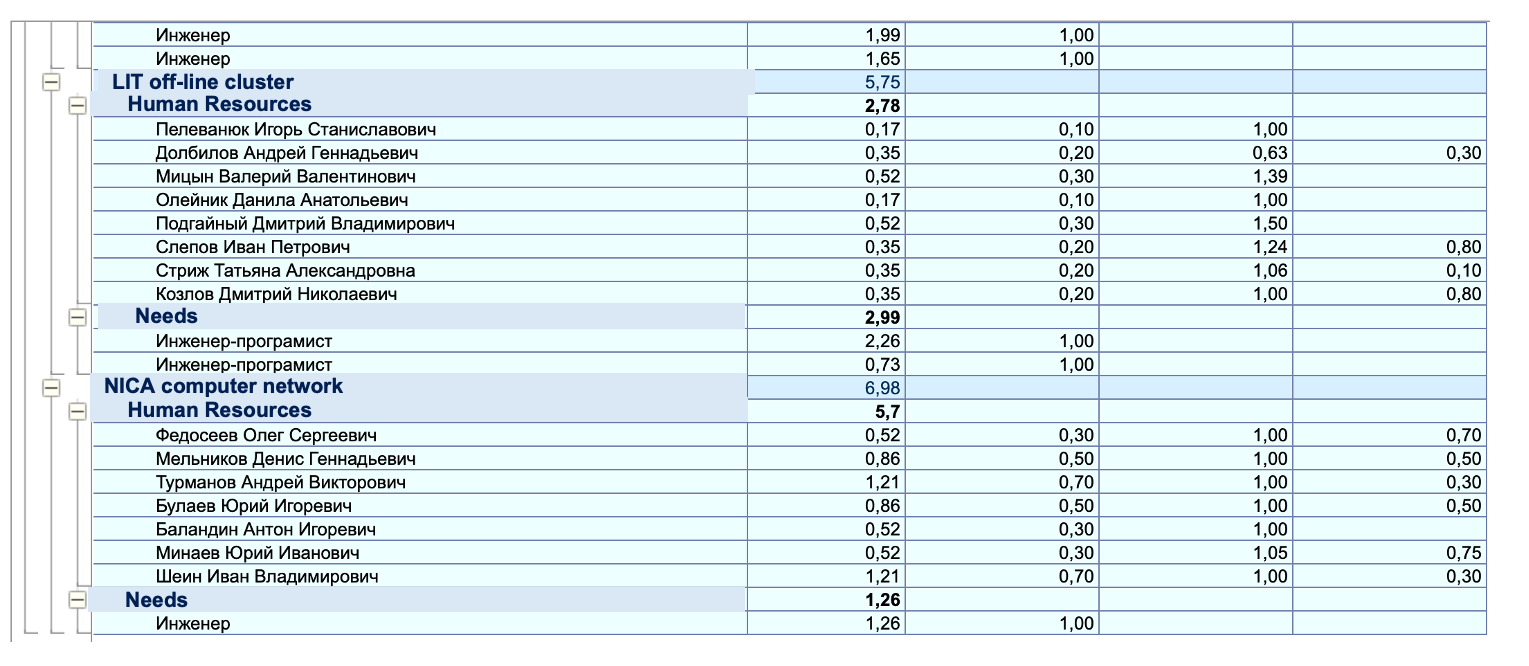